史丹佛堅持，您放心
現今許多過時且過度一致化的教學加上父母的期待常使孩子
無法喘息，致孩子的學習興趣降低。
但是!!在這裡我們堅持
以史丹佛美語生動、活潑的教學方式搭配嚴選的師資
及教材，及份量剛好的內容，提升孩子的學習興趣，
進而引發學習動機，又能達成家長的期待，以此創造
『雙贏』的局面。
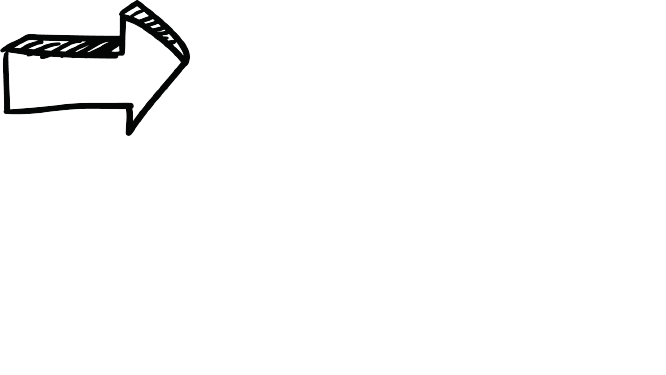 與此同時我們認為語言固然重要，但孩子的道德、觀
念、人品等其他人格特質同樣不能忽視，因此我們堅
持來到史丹佛的孩子除了增強語言能力，更能有高度
的道德及正確的觀念，以陪伴孩子
前往正確的道路。
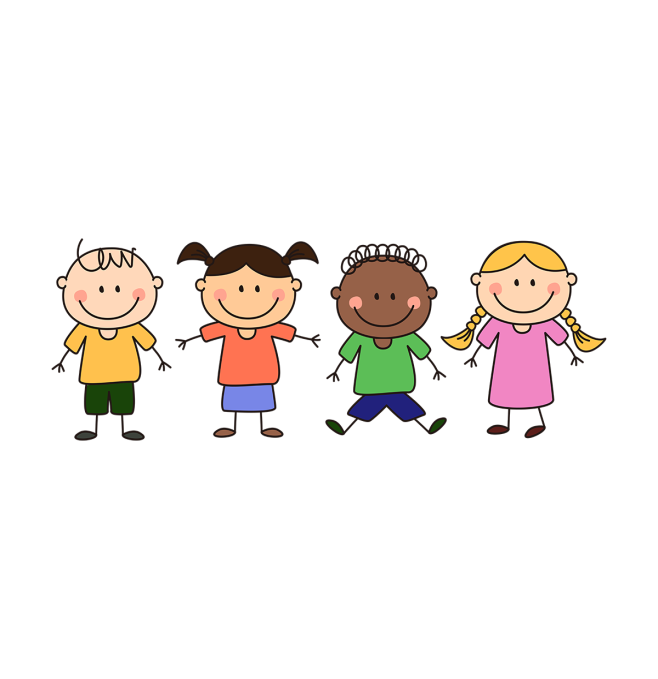 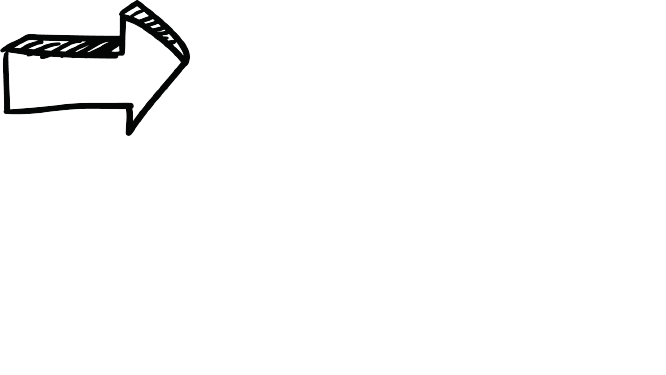